Damietta Faculty of EducationDepartment of EnglishFirst YearCriticism3rd  lecture- March 2020
Dr. Engy Salah
Contents:
Longinus
On the Sublime
True Sublime
False Sublime
Longinus:
Longinus, also called Dionysius Longinus or Pseudo-Longinus, name sometimes assigned to the author of On the Sublime, one of the great seminal works of literary criticism. 
The earliest surviving manuscript, from the 10th century, first printed in 1554, ascribes it to Dionysius Longinus.
The Greek tutor and political adviser of Zenobia.
On the Sublime:
The Sublime, with which he concerns himself, is “a certain loftiness and excellence of language,” which “takes the reader out of himself.... The Sublime, acting with an imperious and irresistible force, sways every reader whether he will or no.” 
In its own sphere the Sublime does what “natural magic” does in the poetical rendering of nature, and perhaps in the same scarcely-to-be-analyzed fashion. 
By the word ‘sublime’ Longinus means “elevation” or “lofti­ness”—all that which raises style above the ordinary, and gives to it dis­tinction in its widest and truest sense. So sublimity is “a certain distinc­tion and excellence in composition. ” Both nature and art, says Longinus, contribute to sublimity in literature. “Art is perfect when it seems to be nature, and nature hits the mark when she contains art hidden within her.” (Longinus)
Elements of true sublime:
Capacity for great thought and a firm grasp of ideas.
Inspired emotion and strong passion.
Figures of speech and a proper construction of figures.
Noble diction.
The effect of dignity and elevation.
Elements of false sublime:
Conceit of turgidity: It is a type of timidity or bombasting use of language, which he thinks, is drier than dropsy.
Puerility: The use of puerility spoils the sublimity. It is a pedantic type of conceit adding to a pompous and frigid style.
Parentheses: It is a passion out of place and meaning, where there is no cause for passion or unrestrained where restraint is needed. Here unrestrained passion does not make sublime for the greatness of soul, place, manner, occasion, and purposes are essential.
Defects of style: The false sublimity even arises out of the defeats of style, especially when sincerity is sidelined in favor of the craze for fashionable style. Here, he suggests that the same elements of true sublime may obstruct and cause false sublime if they are not well handled by virtue of nature and sincerity.
Questions:
While the true sources of sublimity, according to Longinus, are….., the sources of false sublime are…
Sublimity is …..
Longinus is most known fir his book…..
Thank You… stay safe
Dr. Engy Salah
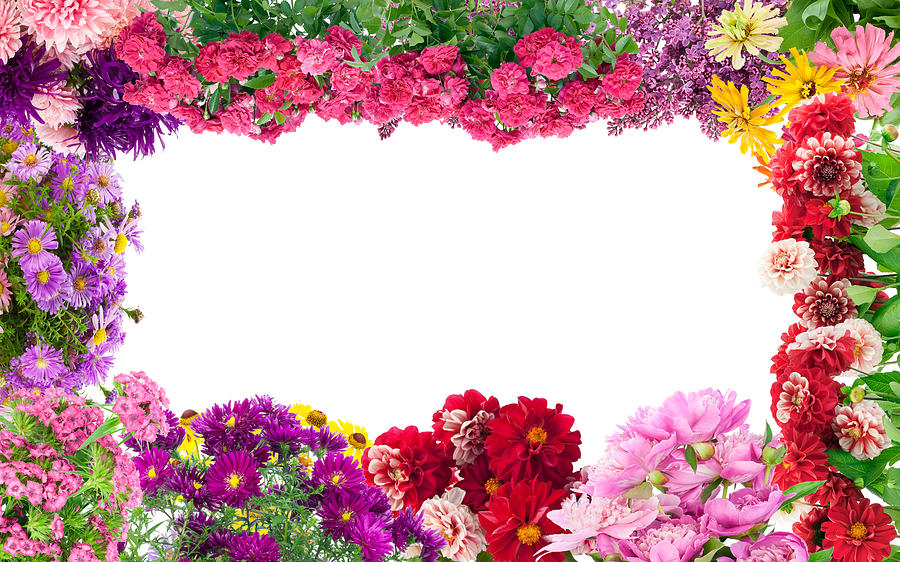